MENA 1000; Materialer, energi og nanoteknologi - Kap. 4Grunnstoffene
Universet 	Nukleosyntese
	Elektroner
		Orbitaler
		Kvantetall	
	Periodesystemet
	Atomenes egenskaper
		Størrelse
		Ioniseringsenergi
		Elektronaffinitet
		Elektronegativitet
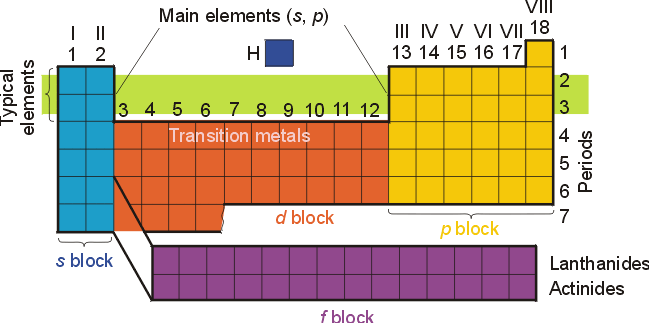 Truls Norby
Kjemisk institutt/
Senter for Materialvitenskap og nanoteknologi (SMN)
Universitetet i Oslo
Forskningsparken
Gaustadalleen 21
N-0349 Oslo

truls.norby@kjemi.uio.no
MENA 1000 – Materialer, energi og nanoteknologi
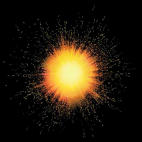 Universet
15 milliarder år siden

Tid = 0: Ett punkt – hele Universets masse – uendelig høy temperatur

Millisekunder senere: kvarker og elektroner

Sekunder: 10 milliarder grader; protoner (H+,p) og nøytroner (n)

Minutter og timer: ”Den sterke kraften” begynner å binde protoner og nøytroner sammen til atomkjerner
(fortsetter ennå)

År: Elektroner bindes til kjerner: Vi får atomer. Hydrogen (ca 90%) og helium (ca 10%). Lys.

Milliard år: Støv, galakser, stjerner, tyngre elementer

Milliarder år: Stjerner dør, nye stjerner og planeter dannes av materien som slynges ut
MENA 1000 – Materialer, energi og nanoteknologi
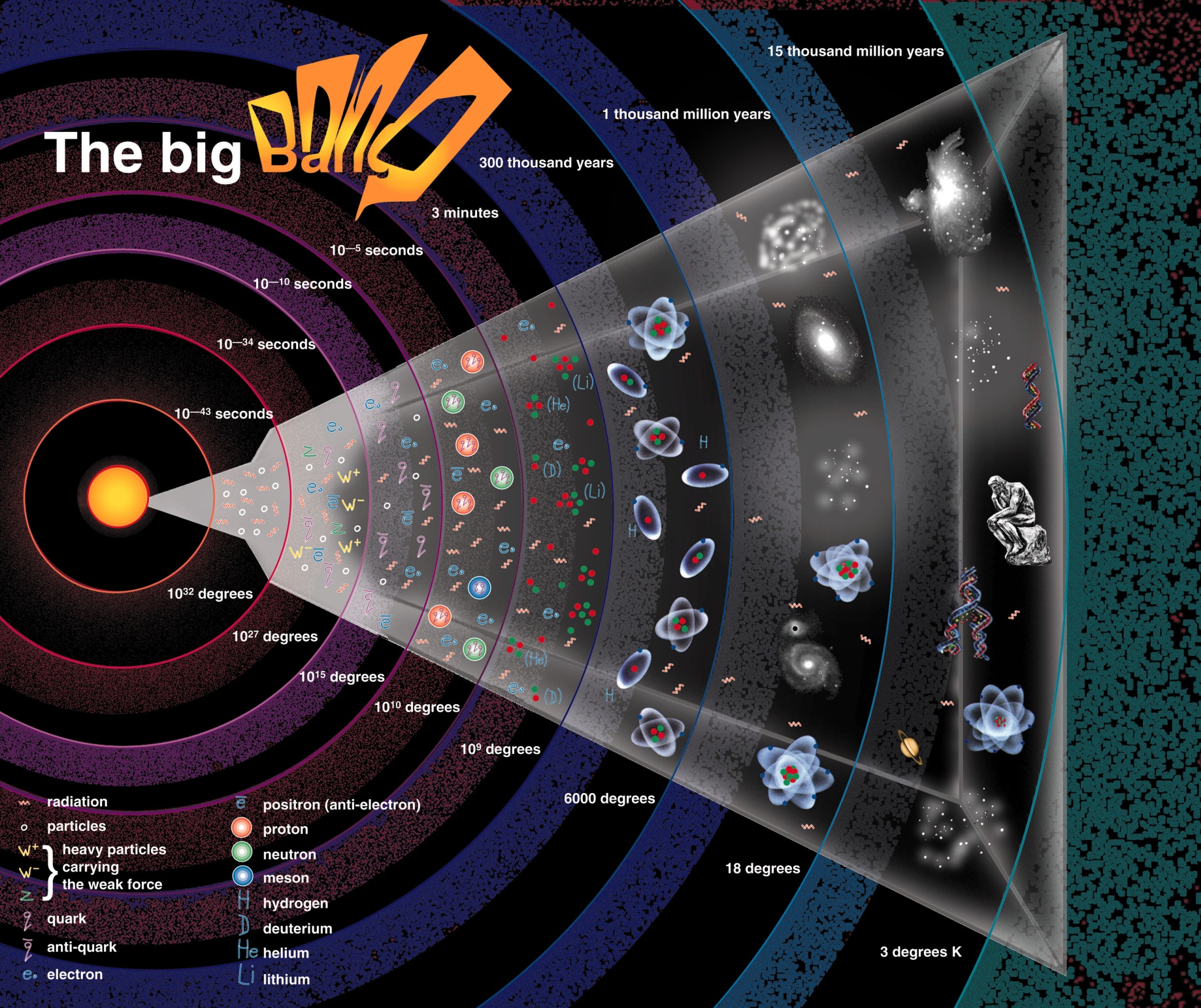 Big Bang
http://outreach.web.cern.ch/outreach/public/cern/PicturePacks/BigBang.html
MENA 1000 – Materialer, energi og nanoteknologi
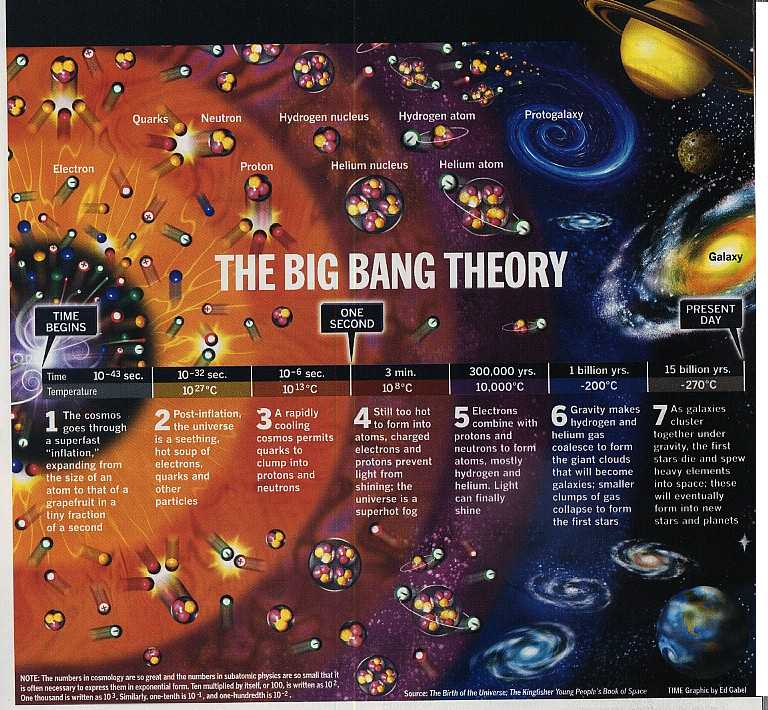 MENA 1000 – Materialer, energi og nanoteknologi
Elementærpartikler og nuklider
Nuklider: 

E kjemisk symbol (gitt av Z)
Z atomnummer
A massetall

Isotop: Bestemt nuklide
Eksempler:






Grunnstoff: Blanding av isotoper
Eksempel: naturlig H er en blanding av 1H og 2H, med atommasse 1,008
Elektron	e-
Positron	e+
Foton	
Nøytrino	
m.fl.

Nukleoner:

Nøytron

Proton

I radioaktiv stråling:
-partikler (He2+-kjerner)
-partikler (elektroner)
-stråling (foton, elektromagnetisk stråling)
MENA 1000 – Materialer, energi og nanoteknologi
Kjernereaksjoner - nukleosyntese
Syntese av lette elementer (fusjon)
Eksempel: Hydrogen-brenning
	Totalreaksjon:


56Fe er den mest stabile kjernen
Syntese av tunge elementer
Nøytroner fra fusjon, eks.:



kolliderer med kjerner, eks.:



Ustabile kjerner spaltes (fisjon):


	
	(Tc er i sin tur ustabilt…)
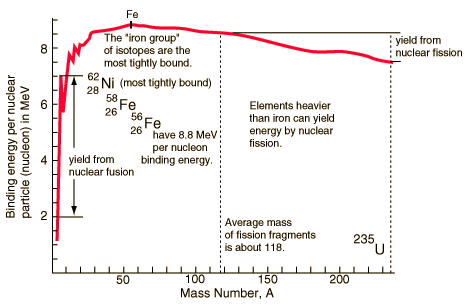 MENA 1000 – Materialer, energi og nanoteknologi
Figur: Hyperphysics
Grunnstoffenes forekomst i Universet(NB: log-skalaer)
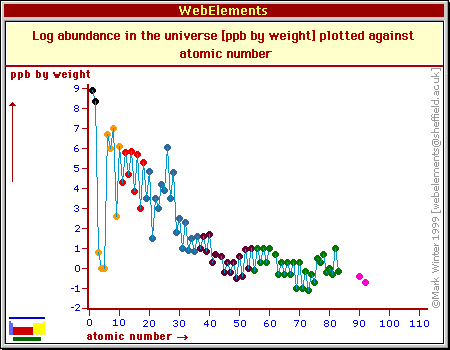 Universet: 

De lette grunnstoffene dominerer fortsatt




Partall-atomnummer-kjerner mer stabile
Universet:
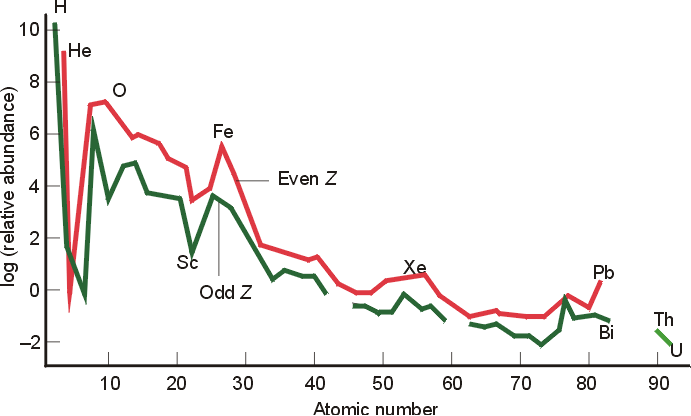 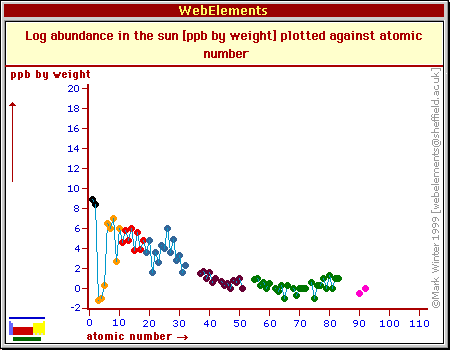 Solen:
Figurer fra Shriver and Atkins: Inorganic Chemistry og http://www.webelements.com
MENA 1000 – Materialer, energi og nanoteknologi
[Speaker Notes: Repetere litt om logaritmer, evt. om hvordan store forskjeller på tall ser ut i lin- og log-plott?]
Grunnstoffenes forekomst i jordskorpenLogaritmiske og lineære plott
Logaritmiske og lineære plott av forekomst i jordskorpen. 
De lineære plottene (nederst) viser at jordskorpen inneholder hovedsakelig (i synkende rekkefølge):
O
Si
Al
Ca
Fe
Mg
Na
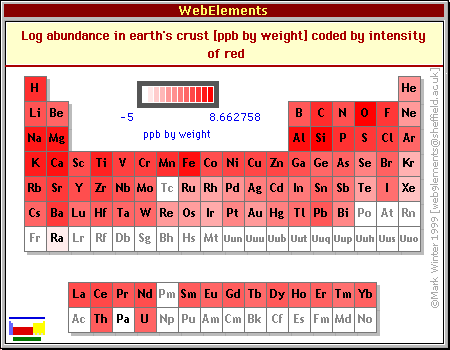 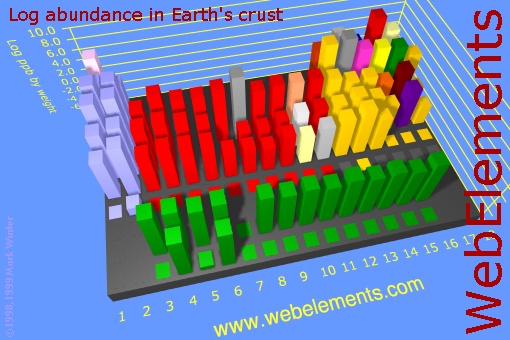 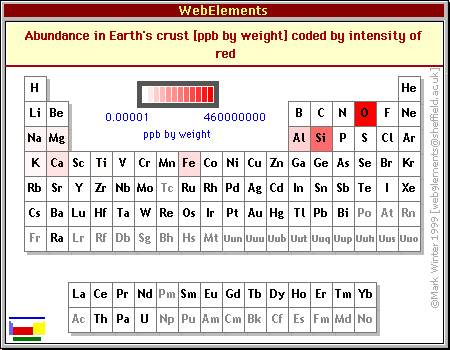 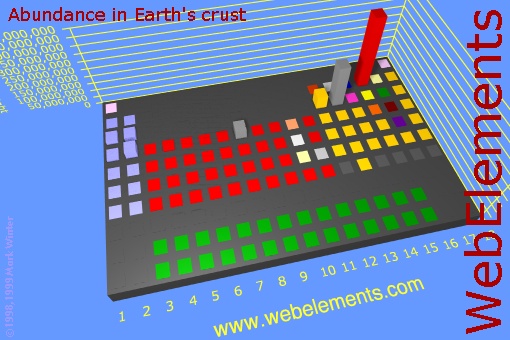 MENA 1000 – Materialer, energi og nanoteknologi
Figurer fra http://www.webelements.com
[Speaker Notes: Repetere litt om logaritmer, evt. om hvordan store forskjeller på tall ser ut i lin- og log-plott?]
Klassifisering av grunnstoffene -  Periodesystemet
Johann Döbereiner 1817
Periodisitet

John Newlands 1860s 
Grupper á 8. 
Oktaver? Noe med musikk å gjøre?

Lothar Meyer
Dimitri Mendeleev 
1860s-70s
Første periodiske tabeller
Figur fra Shriver and Atkins: Inorganic Chemistry
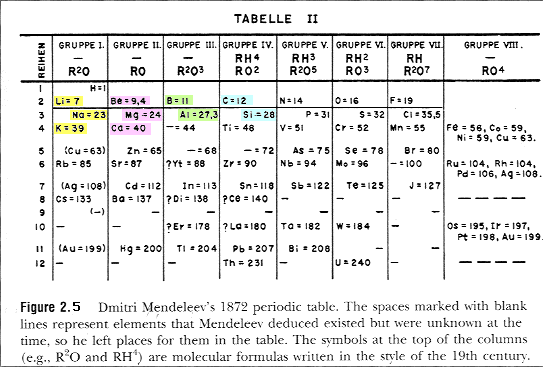 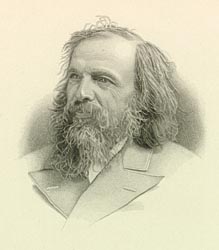 MENA 1000 – Materialer, energi og nanoteknologi
[Speaker Notes: Bildet: Dmitri Mendeleev]
Det moderne periodesystemet
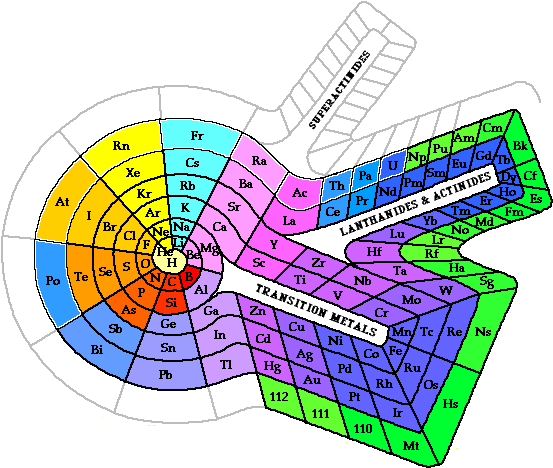 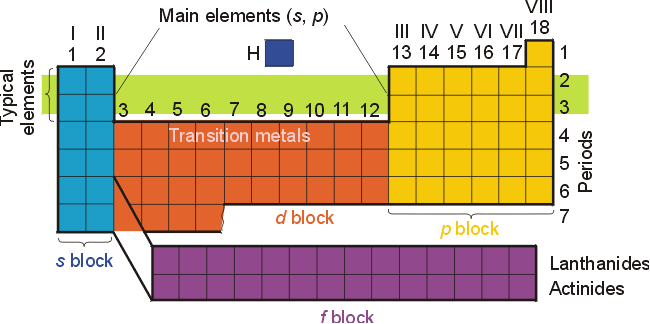 Henry Moseley 1910s
Hvert grunnstoff har et unikt antall protoner

Mange utgaver:
Rektangulært
Kort
“Normal”
Lang

Spiral
Triangel
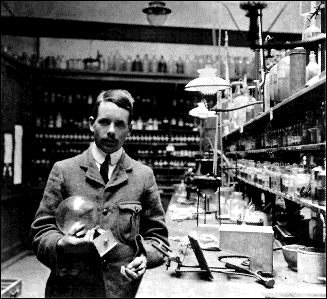 MENA 1000 – Materialer, energi og nanoteknologi
[Speaker Notes: Henry Moseley døde på slagmarken som soldat under 1. verdenskrig – et stort tap for vitenskapen.]
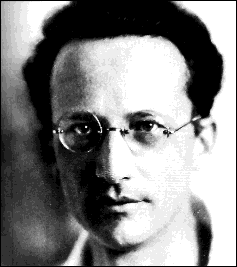 Kvantemekanikk for et elektron
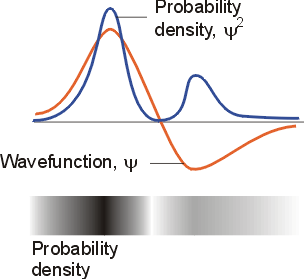 Bølgefunksjonen  (psi)
Schrödingerligningen
1926
Relaterer energier og koordinater x,y,z

2 uttrykker sannsynlighet
Figur fra Shriver and Atkins: Inorganic Chemistry
MENA 1000 – Materialer, energi og nanoteknologi
[Speaker Notes: Figuren med sannsynlighet er ikke i boka]
Interferens
To eller flere bølgefunksjoner (f.eks. fra to atomer) kan addere konstruktivt (a) eller destruktivt (b) til ny funksjon for et elektron – viktig for bindinger
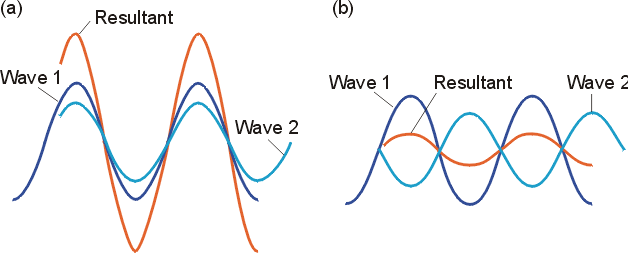 Figur fra Shriver and Atkins: Inorganic Chemistry
MENA 1000 – Materialer, energi og nanoteknologi
[Speaker Notes: Figurene er ikke i boka]
Kvantifisering
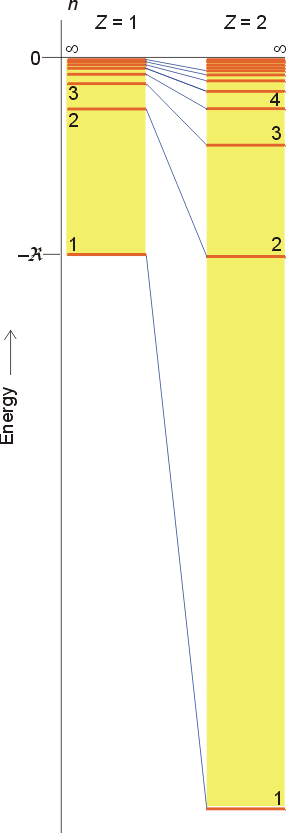 Fri partikkel kan ha “alle” energier.

Bundet partikkel kan bare ha kvantifiserte, diskrete energier

Hydrogenisk (én-elektron) atom:




Z = kjerneladningen (atomnummeret)
h, c,  er konstanter
n = 1,2,3….. hovedkvantetallet
Skall K,L,M...
Figur fra Shriver and Atkins: Inorganic Chemistry
MENA 1000 – Materialer, energi og nanoteknologi
[Speaker Notes: Dette er i boka ]
Kvantetall og orbitaler
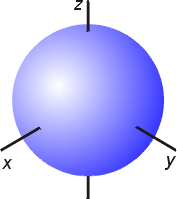 Bølgefunksjonen spesifisert ved kvantetall:  
n: hovedkvantetallet
avstand;  n = 1,2,3....  
skall: K,L,M...   
l: bikvantetallet
vinkelmoment (form);  l = 0,1,2...(n-1)
subskall: s,p,d,f,g
ml: magnetisk kvantetall  
orientering (retning); ml =  -l...0…l 
Orbitaler
1 s-orbital
3 p-orbitaler
5 d-orbitaler
7 f-orbitaler
ms spinnkvantetallet 
+1/2 “spinn opp” 
-1/2 “spinn ned”
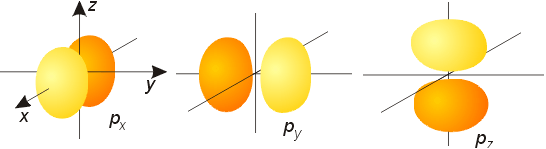 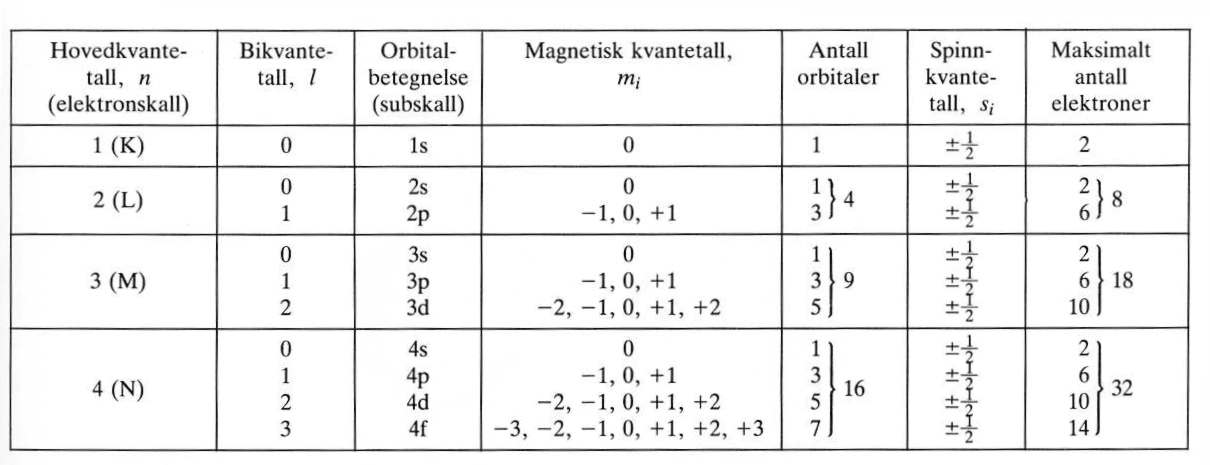 Figurer fra Shriver and Atkins: Inorganic Chemistry. Tabell fra P. Kofstad: Uorganisk kjemi
MENA 1000 – Materialer, energi og nanoteknologi
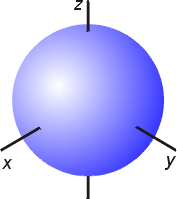 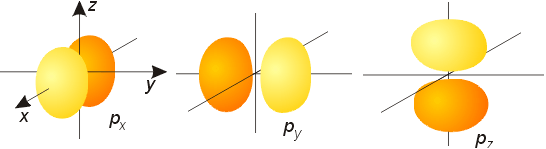 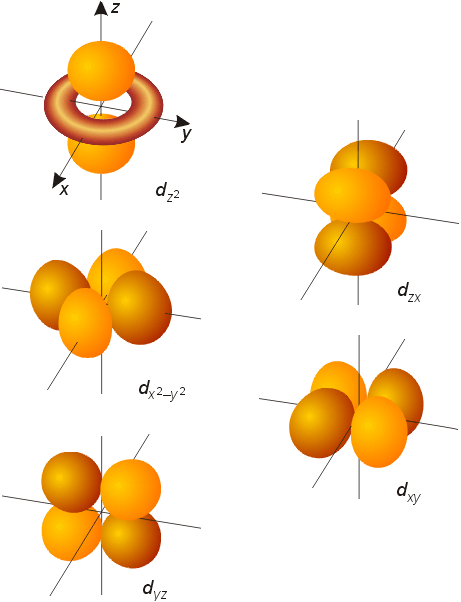 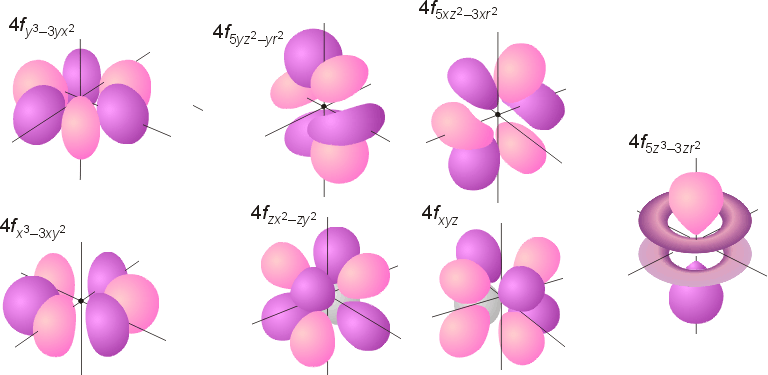 MENA 1000 – Materialer, energi og nanoteknologi
Figur fra Shriver and Atkins: Inorganic Chemistry
Orbital-approksimasjonen
Fler enn ett elektron:
Elektronene påvirker hverandre 
Orbitalene endres i forhold til i ett-elektron-tilfellet.
Håpløst vanskelig å beregne og visualisere. 

Orbital-approksimasjonen: 
antar at orbitalene likevel er tilnærmet lik dem i én-elektron-tilfellet.

For eksempel: Vi antar at d-elektroner i atomer og ioner har orbitaler som dem vi så i én-elektron-tilfellet.
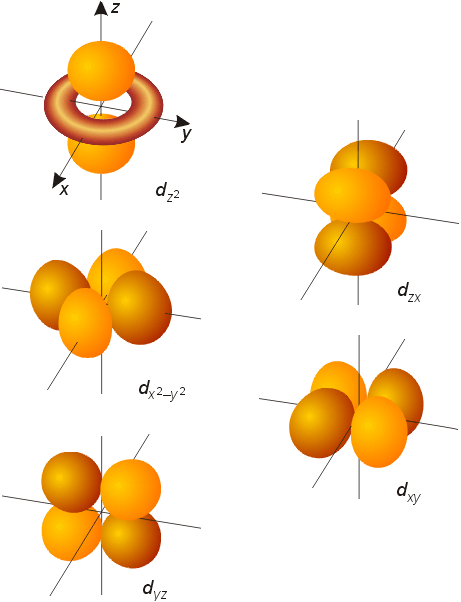 Figur fra Shriver and Atkins: Inorganic Chemistry
MENA 1000 – Materialer, energi og nanoteknologi
Pauli eksklusjonsprinsipp
Pauli eksklusjonsprinsipp: Kun to elektroner i hver orbital (spinn +1/2 og -1/2) 

	To elektroner kan ikke ha samme fire kvantetall.
H
1s1

He
1s2

Li
1s3       ??
1s22s1  !!
MENA 1000 – Materialer, energi og nanoteknologi
Oppfylling av orbitaler
Oppfylling og benevning:  
ett elektron: 1s1
to elektroner: 1s2
tre elektroner: 1s22s1 eller [He]2s1

Grunntilstand: lavest mulig energi

n gir rekkefølge (energi) 
for ett-elektron-atomer: Alltid
for fler-elektron-atomer: Som hovedregel

Men hvilken har lavest energi av s, p, d ..?
Én-elektron: Like
Fler elektroner: s < p < d < f
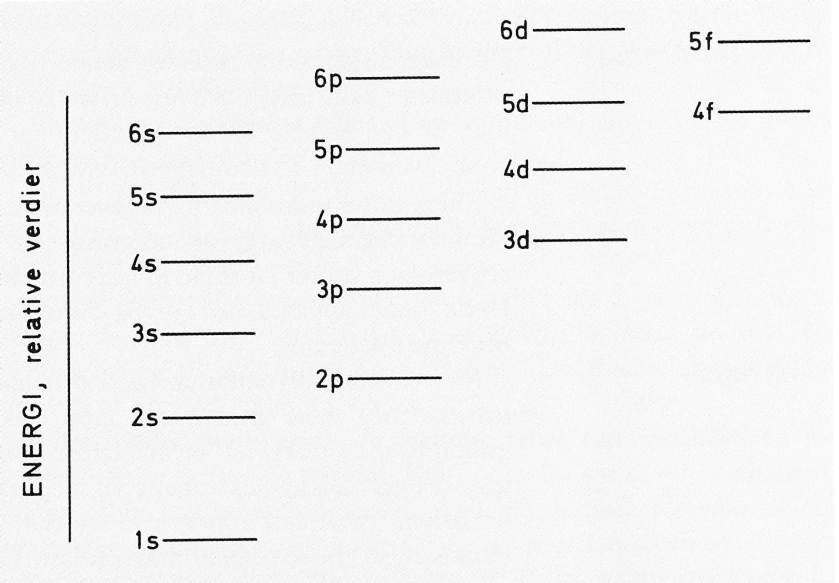 MENA 1000 – Materialer, energi og nanoteknologi
Oppbygging av periodesystemet
Hunds regel: Parallelle spinn fylles først.

Periode 1 og 2:

H(1s1)
He(1s2)
Li(1s22s1) 
Be(1s22s2) 
B(1s22s22px1) 
C(1s22s22px12py1)
N(1s22s22px12py12pz1)
O(1s22s22px22py12pz1) 
F(1s22s22px22py22pz1)
Ne(1s22s22px22py22pz2)

Vi unnlater ofte å spesifisere x, y, z, f.eks.  O(1s22s22p4)
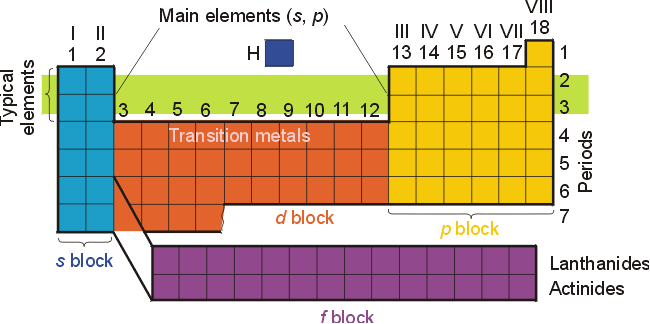 Figur fra Shriver and Atkins: Inorganic Chemistry
MENA 1000 – Materialer, energi og nanoteknologi
Oppbygging - building-up - Aufbau
1s 2s 2p 3s 3p 4s 3d 4p 5s 4d 5p 6s 4f 5d 6p 7s 5f 
Innen hvert skall: ns  (n-2)f  (n-1)d  np 
Degenererte: Hunds regel.  Avvik i d- og f-blokker
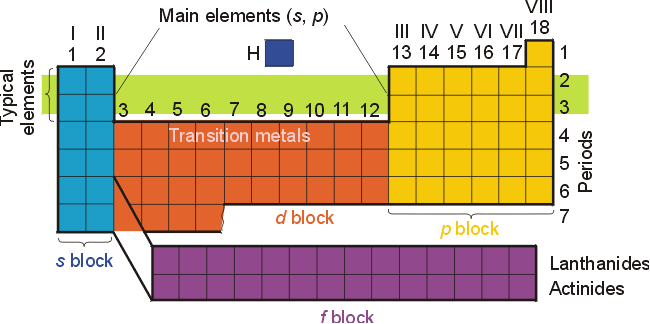 Figur fra Shriver and Atkins: Inorganic Chemistry
MENA 1000 – Materialer, energi og nanoteknologi
Elektronkonfigurasjoner
Eksempel:
Ti
[Ar]4s23d2
eller bedre [Ar]3d24s2
Ti3+
[Ar]3d1
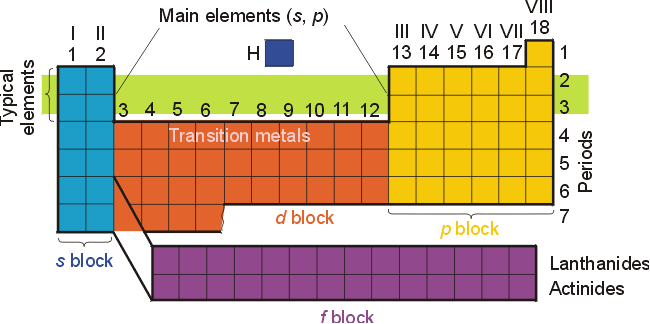 Figur fra Shriver and Atkins: Inorganic Chemistry
MENA 1000 – Materialer, energi og nanoteknologi
Periodesystemets format
Perioder; hovedskall n
Blokker; underskall
Geometri
Gruppe (G) og antall valenselektroner
s, d: G
p: G - 10
Oksidasjonstrinn
Oppnå 
Oktett
Fullt ytre skall
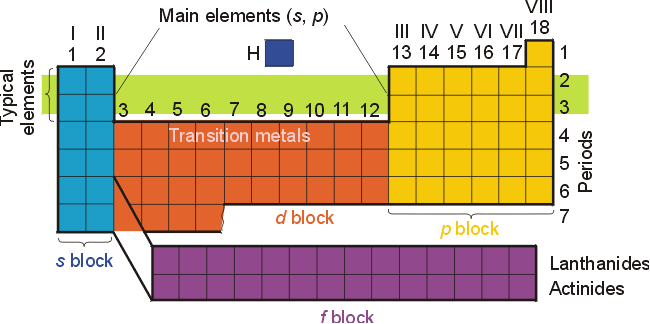 Figur fra Shriver and Atkins: Inorganic Chemistry
MENA 1000 – Materialer, energi og nanoteknologi
Atomenes egenskaper
Noe få viktige egenskaper:
Størrelse
Energi for å fjerne elektroner
Energi for å legge til elektroner
Elektronegativitet – evnen til å trekke til seg elektroner i en binding. (et resultat av de to over)
Polariserbarhet (“mykhet”)

Sammen med oksidasjonstall (relatert til antall valenselektroner), bestemmer disse egenskapene grunnstoffenes oppførsel og preferanser og kjemi!
MENA 1000 – Materialer, energi og nanoteknologi
Størrelse  -	radier
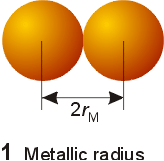 For atomære størrelser bruker vi
1Å (ångstrøm) = 10-10 m    
1 nm = 10-9 m = 10 Å   
1 pm = 10-12 m = 0.01 Å
Atomradius er ikke en absolutt størrelse på et fritt atom – den defineres som halve avstanden mellom atomkjerner i en binding.
Klassifiseres derfor etter type binding
Atomradius
van der Waalsk radius
Metallradius
Kovalent radius
Ionisk radius
r(O2-) = 1,40 Å

Fortvil ikke: Vi skal lære mer om disse bindingstypene i neste kapittel!
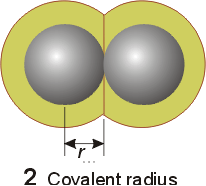 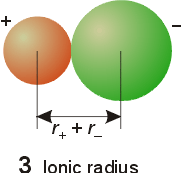 Figur fra Shriver and Atkins: Inorganic Chemistry
MENA 1000 – Materialer, energi og nanoteknologi
Størrelse - periodiske trender
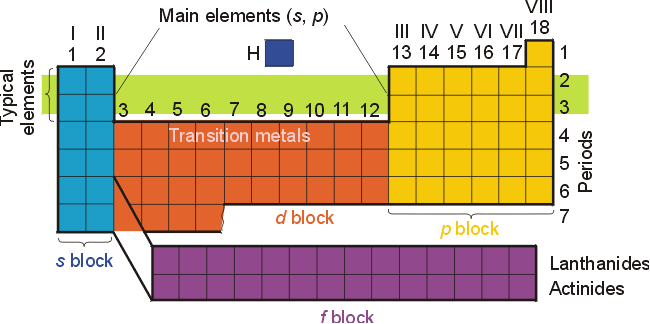 Avtar mot høyre i perioden
Kjerneladning
Øker nedover gruppen
Skall
Innskudds-gruppene
Lantanide-kontraksjonen
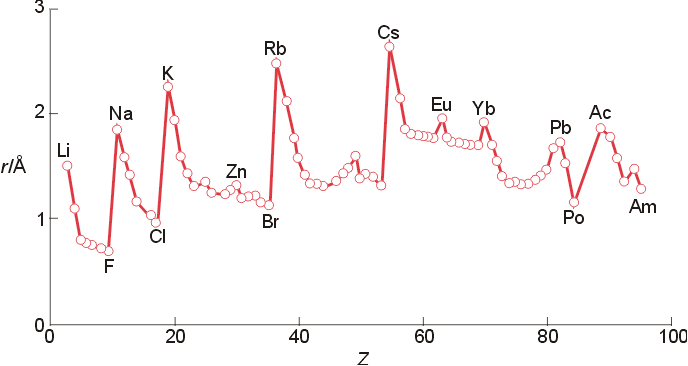 Figurer fra Shriver and Atkins: Inorganic Chemistry
MENA 1000 – Materialer, energi og nanoteknologi
[Speaker Notes: Innskuddsgruppene gir en ekstra kontraksjon (selv om den er mindre enn ellers per grunnstoff (pga skjermingen for skallet utenfor). Lantanide-kontraksjonen er på akkurat samme måte. Mer i neste slides.]
Effekt av innskuddsmetallene (d-blokka)
Kontraksjon i størrelse Sc-Zn
Mindre enn ellers, fordi vi fyller opp et underliggende skall (3d) (skjermer den økende kjerneladningen)
Men kontraksjonen fører til at grunnstoffene i p-blokkens 4. periode får størrelse relativt lik de i 3. periode.
Eks.: egenskapene til Al og Ga blir like
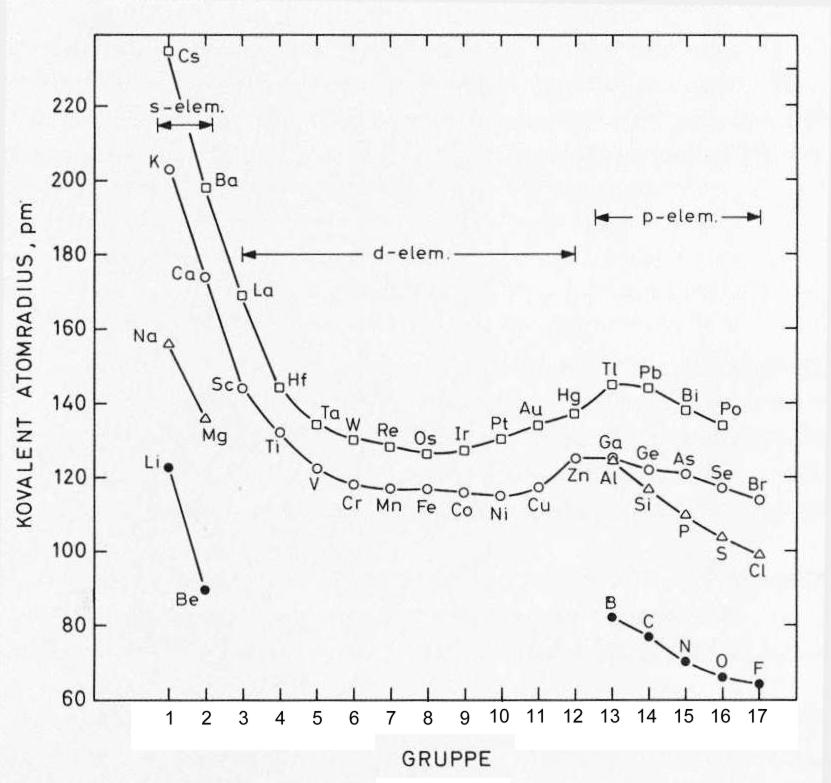 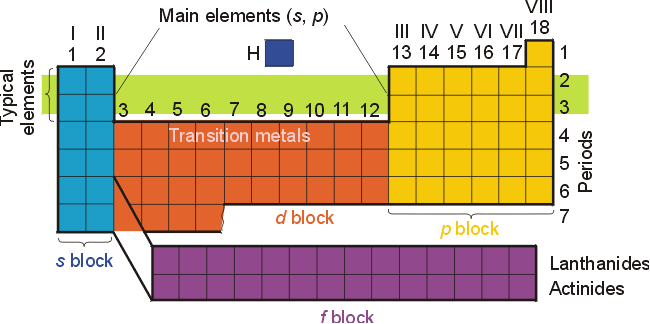 Figurer fra Shriver and Atkins: Inorganic Chemistry, og fra P. Kofstad: Uorganisk kjemi
MENA 1000 – Materialer, energi og nanoteknologi
Effekt av lantanidene (f-blokka); lantanide-kontraksjonen
Kontraksjon i størrelse (La-Hf)
Mye mindre enn ellers, fordi vi fyller opp et dypt underliggende skall (4f)
Men kontraksjonen fører til at grunnstoffene i d-blokkens 6. periode får størrelse relativt lik de i 5. periode.
Eks.: egenskapene til Hf og Zr blir like, likeså alle tilsvarende etterfølgende par
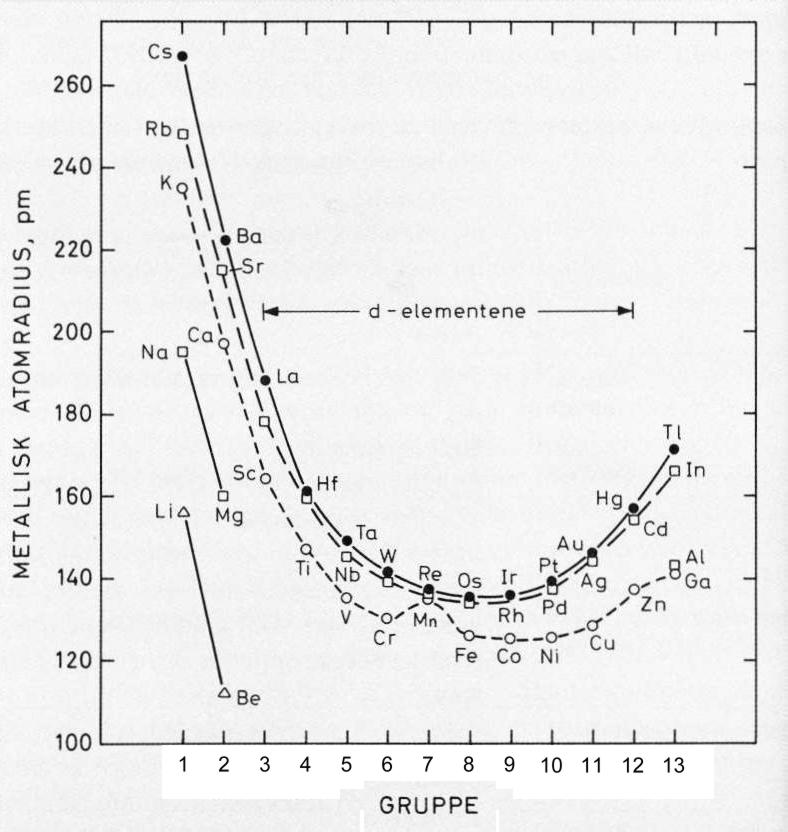 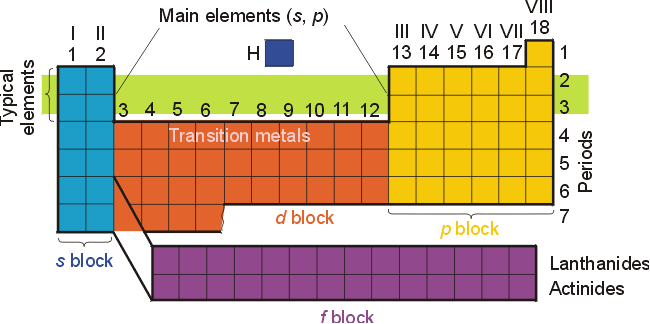 Figurer fra Shriver and Atkins: Inorganic Chemistry, og fra P. Kofstad: Uorganisk kjemi
MENA 1000 – Materialer, energi og nanoteknologi
[Speaker Notes: Ikke viktig – kan droppes]
Effekt av ionisasjon
Kationer
eks. Na+
Mindre radius
Mindre frastøtning og skjerming
Ofte fullstendig tømming av et skall
Anioner, 
eks. Cl-
Større radius
Mer frastøtning og skjerming
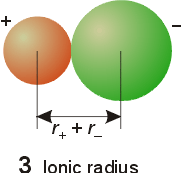 Figur fra Shriver and Atkins: Inorganic Chemistry
MENA 1000 – Materialer, energi og nanoteknologi
Effekt av koordinasjonstall
Radius øker med økende koordinasjonstall (CN) ( = antall nærmeste naboer)

Skyldes at bindingselektronene deles på flere bindinger; hver binding blir svakere.
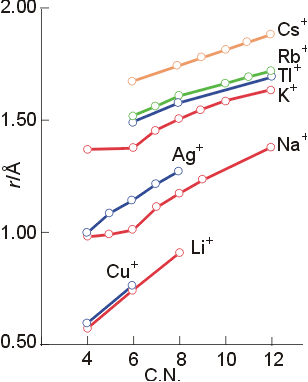 Figur fra Shriver and Atkins: Inorganic Chemistry
MENA 1000 – Materialer, energi og nanoteknologi
Ioniseringsenergi, Hi
A(g) = A+(g) + e-(g)
Øker bortover perioden
Kjerneladning, minkende avstand
Avtar nedover gruppen
Økende avstand
Små avvik: Fulle og halvfylte subskall relativt stabile
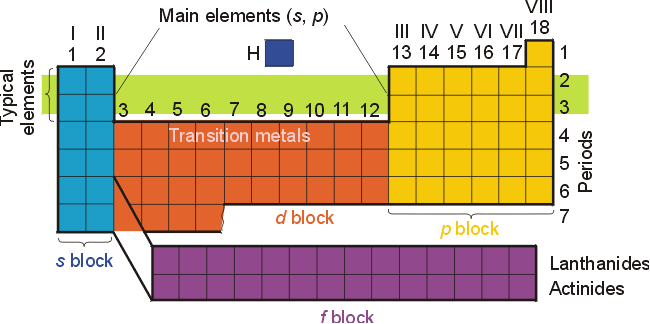 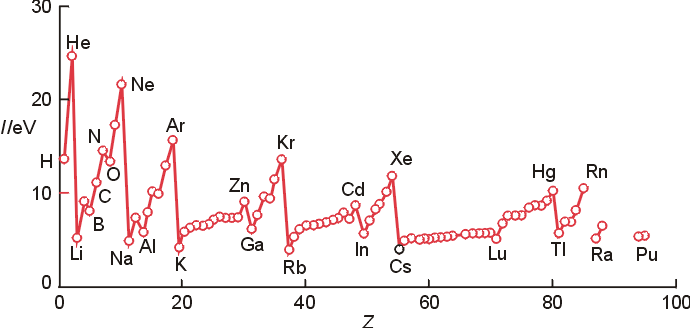 Figurer fra Shriver and Atkins: Inorganic Chemistry
MENA 1000 – Materialer, energi og nanoteknologi
Elektronaffinitet, Ha
A(g) + e-(g) = A-(g)

Gunstig for ett elektron for de fleste grunnstoffer
(men ofte negativ for mer enn ett, eks. O2-)

NB: Varierende bruk av fortegn på energien

Størst for halogenene, minst for edelgassene
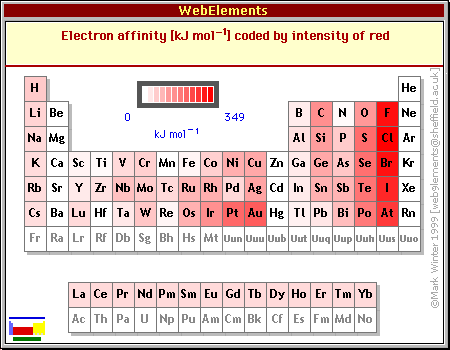 Figur fra http://www.webelements.com
MENA 1000 – Materialer, energi og nanoteknologi
Elektronegativitet, 
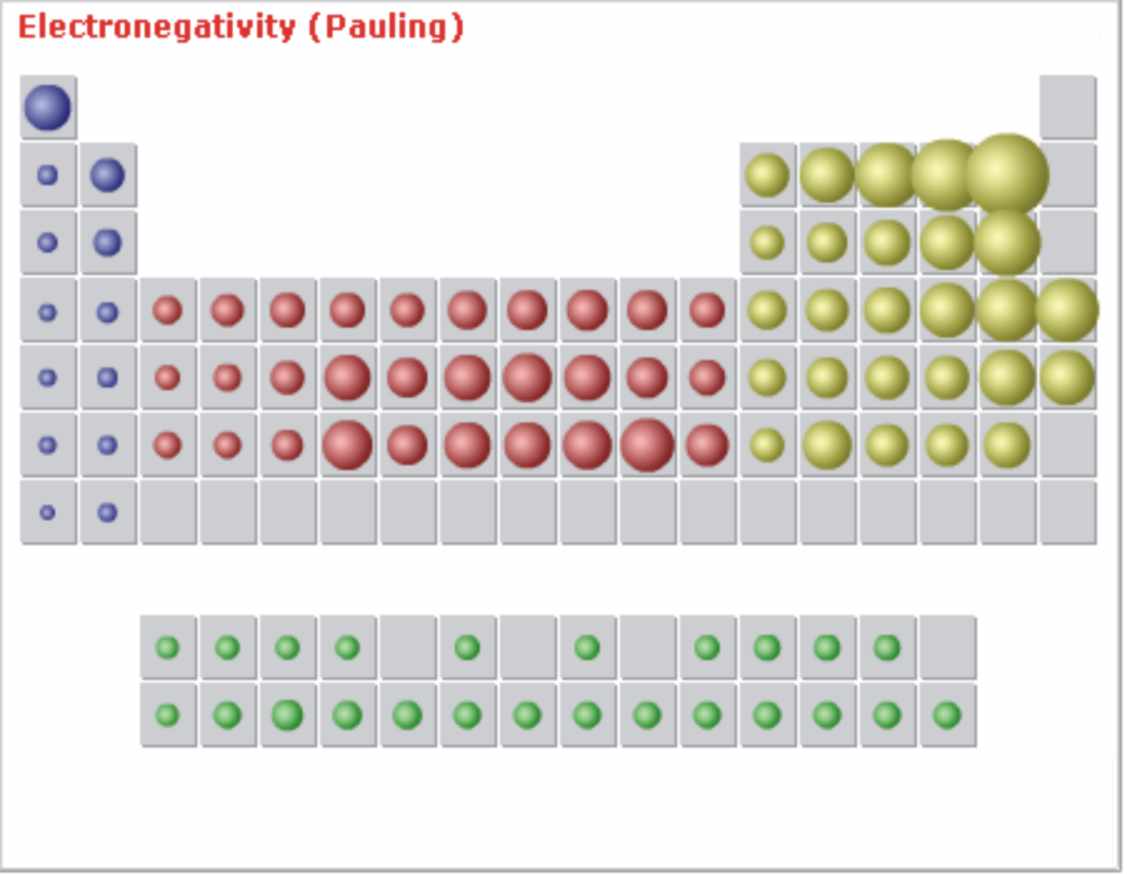 Evne til å trekke på elektroner i en kjemisk binding
Pauling: Fra bindingsenergier
Mulliken: Snitt av ioniseringsenergi og elektronaffinitet
 = (Hi + Ha)/2
Allred-Rochow: Ta hensyn til Zeff 

Empirisk, kvalitativ, relativ, tilfeldig valgt skala (Fluor ~ 4).

Øker diagonalt opp mot høyre i periodesystemet
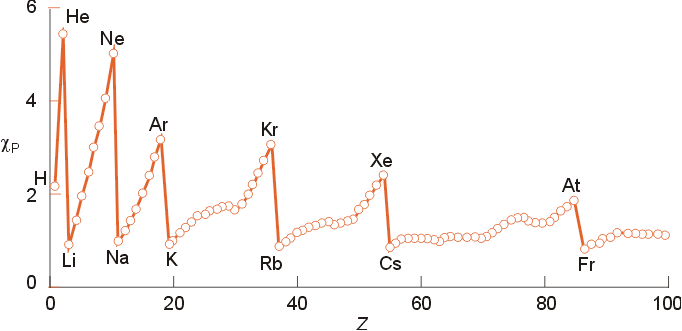 Figurer fra Shriver and Atkins: Inorganic Chemistry og http://www.webelements.com
MENA 1000 – Materialer, energi og nanoteknologi
Polariserbarhet
Store atomer eller ioner: Elektronene langt ute – svakt bundet

Tunge atomer eller ioner: Små sprang mellom energinivåene

Store og tunge atomer eller ioner: Lett for andre atomer å påvirke elektronene
Myke = polariserbare

Små og lette atomer eller ioner:
Harde/stive = lite polariserbare
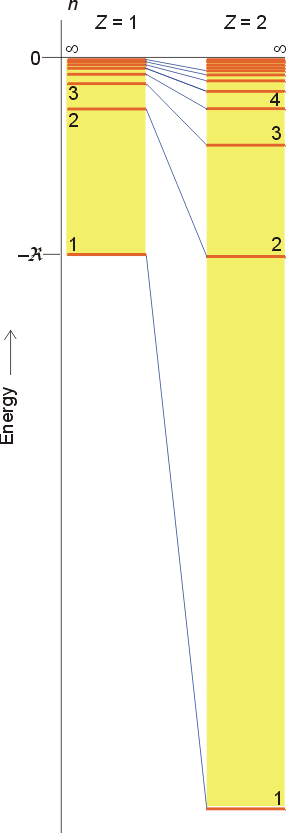 Figur fra Shriver and Atkins: Inorganic Chemistry
MENA 1000 – Materialer, energi og nanoteknologi
[Speaker Notes: Ikke viktig]
Oppsummering – Kap. 4
Universet – kjernereaksjoner – nukleosyntese (lette – Fe – tunge)

Kvantemekanikk –kvantetall – orbitaler – sannsynlighet

Oppbygging av det moderne periodesystemet
Orbitaler
Blokker
Atomenes egenskaper og deres variasjon i periodesystemet
Størrelse
Ioniseringsenergier
Elektronaffinitet
Elektronegativitet

Viktige og enkle prinsipper
Begynn å lære plasseringen av viktige grunnstoffer!
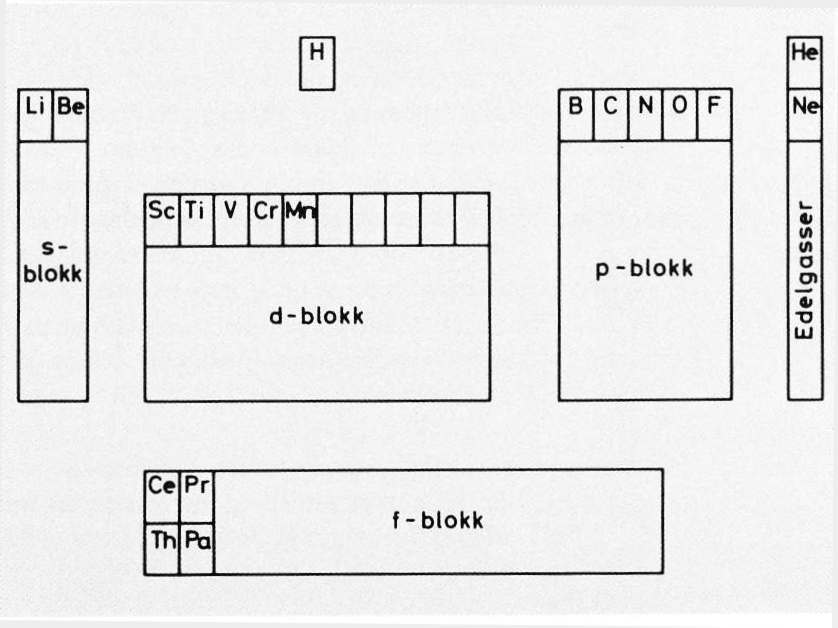 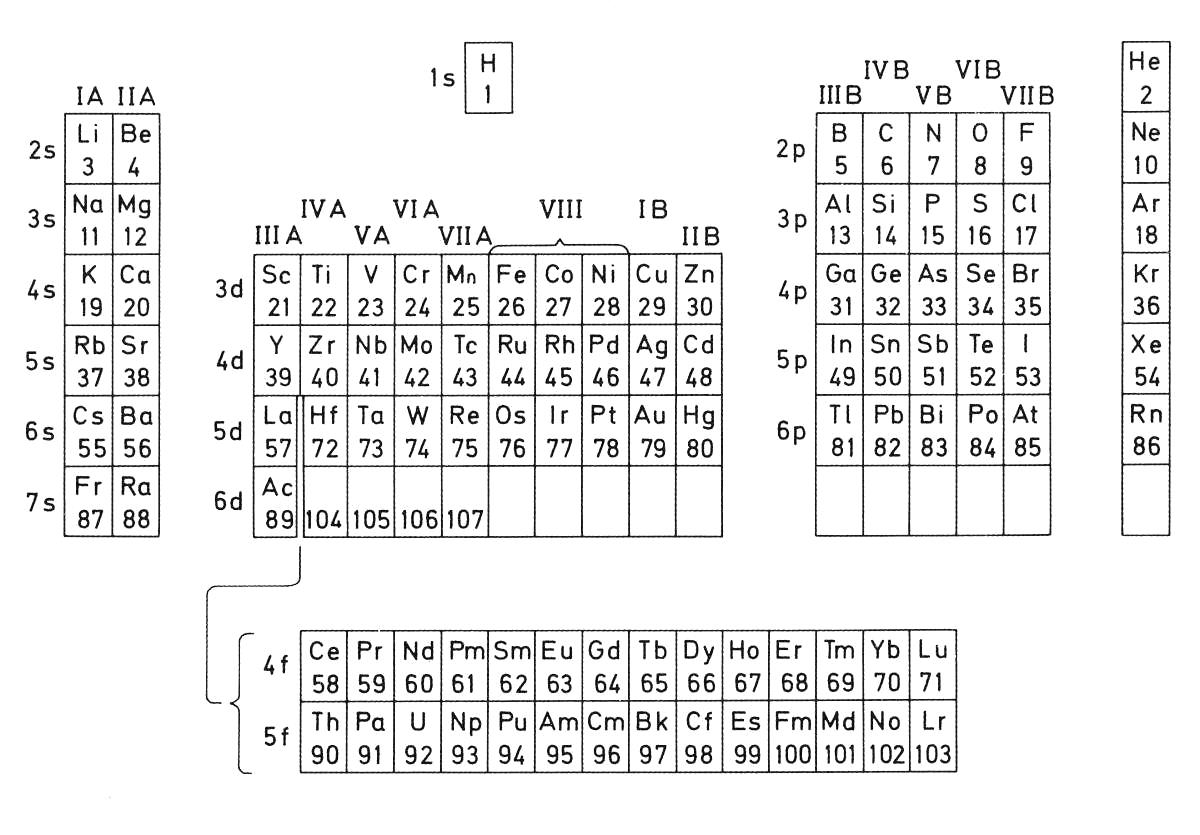 MENA 1000 – Materialer, energi og nanoteknologi
Figurer fra P. Kofstad: Uorganisk kjemi